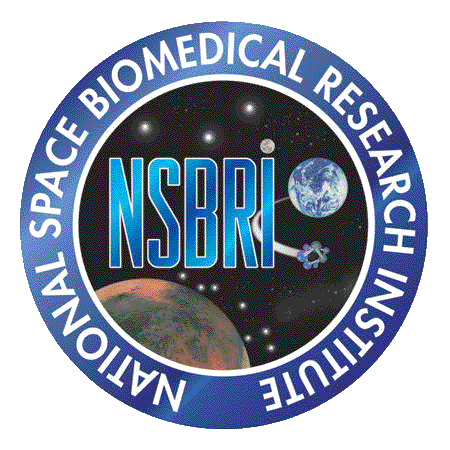 Update on Long-Term Vitamin Stabilization Work for NASA
Ann Barrett (CFD), Danielle Froio (CFD), Michelle Richardson (CFD)
25 October 2016
UNCLASSIFIED #U16-532
NASA Research Progress
Into the third year of an effort focused on preserving vitamin activity LONG-term:

“Stabilized Foods for use in Extended Spaceflight: Preservation of Shelf-Life, Nutrient Content and Acceptability”
UNCLASSIFIED #U16-532
Project Rationale and Objectives
Planning for possible future manned missions to Mars: Need 5 year shelf stability (i.e., no resupply…)
Need to maintain astronaut health (vitamin activity is necessary for neural functioning, immunity, resistance to oxidation, etc)
Need to maintain consumption of high quality food  
Two research thrusts:
Effects of matrix composition/polarity on vitamin stability
Effects of advanced processing and packaging technologies on vitamin stability
UNCLASSIFIED #U16-532
Experimental Scheme—Part 1: Matrix Effort
Vitamins A, B1, B9, C and E
Encapsulated in either polar or non-polar materials (i.e., starch vs. lipid shells)
 Incorporated into polar and non-polar food matrices in compressed vs. particulate form, at fortification levels 2X the Space Flight Requirement)
Lipid encapsulated vitamins in low-fat products; starch-encapsulated vitamins in high-fat products =>
Four samples (2 matrix forms X 2 matrix polarities) selected for multi-year testing
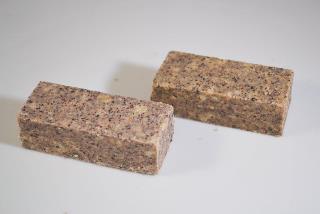 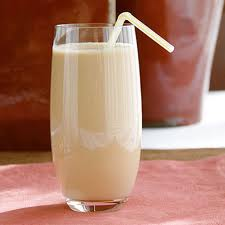 UNCLASSIFIED #U16-532
Storage Results
Samples were maintained at 70F (NASA requirement) for 2 years (so far), and also at 100F (accelerated) for 1 year.
Again:
High fat bar (starch-encapsulated vitamins)
Low fat bar (lipid-encapsulated vitamins)
High fat drink mix (starch-encapsulated vitamins)
Low fat drink mix (lipid-encapsulated vitamins)
UNCLASSIFIED #U16-532
Vitamin Loss After 2 Years
UNCLASSIFIED #U16-532
Water Soluble Vitamins1 year, 100F
UNCLASSIFIED #U16-532
Fat Soluble Vitamins1 Year, 100F
UNCLASSIFIED #U16-532
General Observations About Vitamin Loss
On average, vitamin loss susceptibility follows the sequence: 
	     A ~ B9 > C ~ B1 > E
So far:
On average, better stability in bars, which are packaged with oxygen scavengers 
Vitamin E is extremely stable
Vitamin A has the most susceptibility to high temperature storage
UNCLASSIFIED #U16-532
Sensory Quality/Acceptance:Overall Quality, 9-point hedonic scale
Product		High Fat		Low Fat
Bar, 70F		     6.42			     6.13
1 Year

Bar, 100F		     5.58			     5.46
1 Year

Drink Mix, 70 F		     6.82			     6.03
1 Year

Drink Mix, 100F	     6.37			      5.46
1 Year
UNCLASSIFIED #U16-532
Sensory Quality/Acceptance:Overall Quality, 9-point hedonic scale
Product		High Fat		Low Fat
Bar, 70F		     6.16			     5.74
2 Years


Drink Mix, 70 F		     6.46			     6.07
2 Years
UNCLASSIFIED #U16-532
Recap Experimental Scheme—Packaging Effort
Evaluate innovative packaging materials (high barrier, transparent packaging materials)
Determine critical performance properties (O2 transfer rate, water vapor transfer rate, mechanical strength) 
Evaluate innovative, quality-preserving processing technologies: High-Pressure, Microwave, Irradiation sterilization
Determine vitamin content of model food (Cajun Chicken Pasta) packaged in these materials and processed, throughout prolonged storage (6 months, 1 and 2 years)
Test Pouches
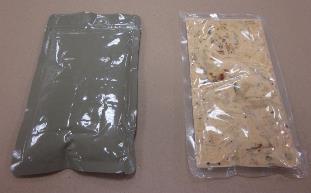 (a)	                  (b)
(a) Aluminum foil based pouch and (b) Aluminum oxide coated pouch
UNCLASSIFIED #U16-532
(1) Pouch Performance Assessment
Of the test pouches, Pouch B showed best overall mechanical and barrier properties, second to the control foil pouch
UNCLASSIFIED #U16-532
(2) Processing Studies
Selection of specific pouch/processing combinations based on pouch mechanical integrity and preliminary sensory data of product.

Initial vitamin and sensory testing.

Ongoing storage studies.
UNCLASSIFIED #U16-532
(3) Initial Results
Comparing processes (before storage):
	- MATS may help to preserve vitamins
	- Irradiation is most harmful to vitamins
UNCLASSIFIED #U16-532
Additional Research with NASA
Meal Replacement Effort
Compression research
Replacement of ISS breakfast items with compressed bars
Successful development of prototypes
New compression technology:
Ultrasonic Compression
UNCLASSIFIED #U16-532
Ultrasonic Compression Molding
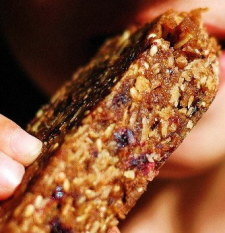 Benefits of Ultrasonic Agglomeration
Eliminates need for binders
Mechanically robust products
Volume reduction
Particulates visible
Pasteurization effect
UNCLASSIFIED #U16-532
[Speaker Notes: Agglomeration, the sticking of particles to one another or to solid surfaces, is a natural phenomenon. For powders and bulk solids, agglomeration can be unwanted, resulting in uncontrolled buildup, caking, bridging, or lumping. It can also be a beneficial process, utilizing the controlled enlargement of particles to improve powder properties and obtain high-quality products.

Ultrasonic agglomeration involves the high-frequency sound waves, projected towards the target particles for causing them to clump together. 

To control the binding of fragmented food, it involves the careful modulation of the sound 
Sonic and ultrasonic energy can cause agglomeration of particles]
THANK-YOU!
UNCLASSIFIED #U16-532